길드 창설
중복확인
길드명
> 길드명을 입력해주세요. 최소 2자 ~ 최대 8자
길드마크
아래에서 길드 마크를 선택해주세요.
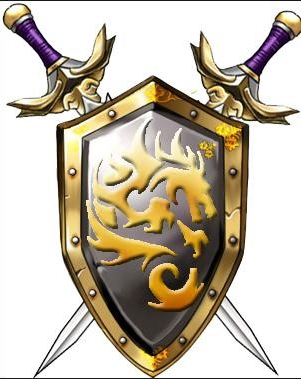 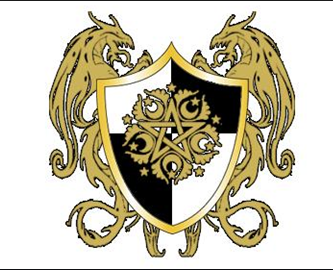 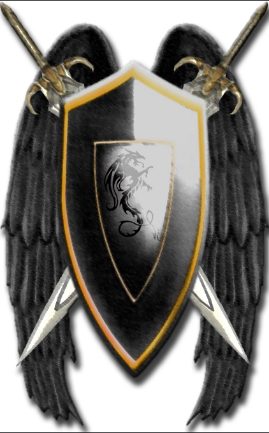 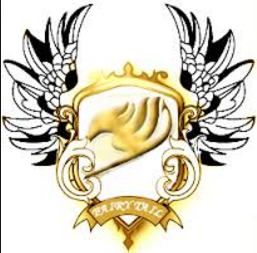 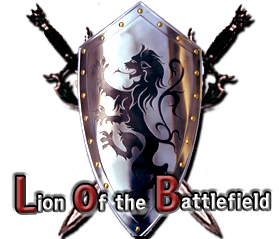 길드 창설
길드 가입
가입신청
갱신
길드명을 입력하세요.
검색
길드검색
가입신청중인
길드가 없습니다.
길드
마크
길드
마크
길드
마크
길드
마크
길드
마크
길드
Lv.32 구렛나루는남겨줘
Lv.50 잘생겨서피곤해요
Lv.32 구렛나루는남겨줘
Lv.50 잘생겨서피곤해요
Lv.32 구렛나루는남겨줘
Lv.50 잘생겨서피곤해요
Lv.32 구렛나루는남겨줘
Lv.50 잘생겨서피곤해요
Lv.32 구렛나루는남겨줘
Lv.50 잘생겨서피곤해요
Lv.32 구렛나루는남겨줘
길드원
35 / 50
길드원
35 / 50
길드원
35 / 50
길드원
35 / 50
길드원
35 / 50
길드원
일반
가입
일반
가입
자유
가입
일반
가입
자유
가입
자유
길드 랭킹
길드 창설
길드 가입
가입신청
갱신
길드명을 입력하세요.
검색
길드검색
길드
마크
길드
마크
길드
마크
길드
마크
길드
마크
길드
길드
마크
길드
마크
Lv.32 구렛나루는남겨줘
Lv.50 잘생겨서피곤해요
Lv.32 구렛나루는남겨줘
Lv.50 잘생겨서피곤해요
Lv.32 구렛나루는남겨줘
Lv.50 잘생겨서피곤해요
Lv.32 구렛나루는남겨줘
Lv.50 잘생겨서피곤해요
Lv.32 구렛나루는남겨줘
Lv.50 잘생겨서피곤해요
Lv.32 구렛나루는남겨줘
Lv.32 구렛나루는남겨줘
Lv.50 잘생겨서피곤해요
Lv.32 구렛나루는남겨줘
Lv.50 잘생겨서피곤해요
길드원
35 / 50
길드원
35 / 50
길드원
35 / 50
길드원
35 / 50
길드원
35 / 50
길드원
일반
가입
일반
가입
자유
가입
일반
가입
자유
가입
자유
신청
취소
신청
취소
길드 랭킹
길드 창설
길드 가입
가입신청
X
갱신
길드명을 입력하세요.
검색
길드검색
Lv.32 구렛나루는남겨줘
Lv.50 잘생겨서피곤해요
길드
마크
길드
마크
길드
마크
길드
마크
길드
마크
길드
Lv.32 구렛나루는남겨줘
Lv.50 잘생겨서피곤해요
Lv.32 구렛나루는남겨줘
Lv.50 잘생겨서피곤해요
Lv.32 구렛나루는남겨줘
Lv.50 잘생겨서피곤해요
Lv.32 구렛나루는남겨줘
Lv.50 잘생겨서피곤해요
Lv.32 구렛나루는남겨줘
Lv.50 잘생겨서피곤해요
Lv.32 구렛나루는남겨줘
길드원
35 / 50
길드원
35 / 50
길드원
35 / 50
길드원
35 / 50
길드원
35 / 50
길드원
일반
가입
일반
가입
자유
가입
일반
가입
자유
가입
자유
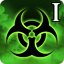 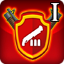 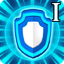 길드랭킹
길드원
1,234위
35/50
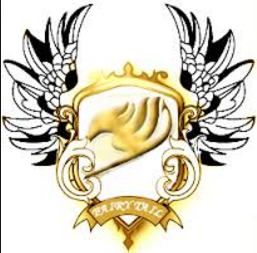 상세보기
<< 자유가입 >>
수호자레벨 1000 이상 가입이 가능.
매일 출석체크 하지 않으면 강제 추방됨
길드 랭킹
길드 창설
길드 가입
가입신청
X
갱신
구렛나루는남겨줘
검색
길드검색
Lv.32 구렛나루는남겨줘
Lv.50 잘생겨서피곤해요
길드
마크
Lv.32 구렛나루는남겨줘
Lv.50 잘생겨서피곤해요
길드원
35 / 50
일반
가입
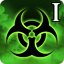 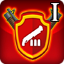 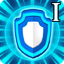 길드랭킹
길드원
1,234위
35/50
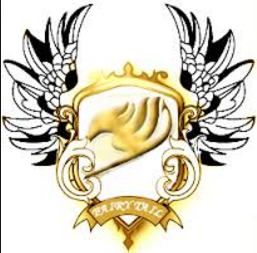 상세보기
<< 자유가입 >>
수호자레벨 1000 이상 가입이 가능.
매일 출석체크 하지 않으면 강제 추방됨
길드 랭킹
길드 창설
길드 랭킹
길드정보
Lv.32 구렛나루는남겨줘
Lv.50 잘생겨서피곤해요
1
2
3
길드
마크
길드
마크
길드
마크
Lv.32 구렛나루는남겨줘
Lv.50 잘생겨서피곤해요
Lv.32 구렛나루는남겨줘
Lv.50 잘생겨서피곤해요
Lv.32 구렛나루는남겨줘
Lv.50 잘생겨서피곤해요
길드원
35 / 50
길드원
35 / 50
길드원
35 / 50
일반
가입
자유가입
가입
불가
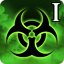 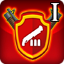 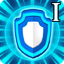 길드랭킹
길드원
2위
35/50
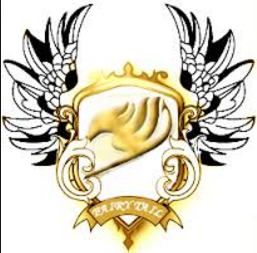 상세보기
<< 자유가입 >>
수호자레벨 1000 이상 가입이 가능.
매일 출석체크 하지 않으면 강제 추방됨
길드 정보
길드정보
Lv.32 구렛나루는남겨줘
Lv.50 잘생겨서피곤해요
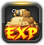 캐릭터
섬네일
캐릭터
섬네일
캐릭터
섬네일
캐릭터
섬네일
Lv.50(GD Lv.1234)
잘생겨서피곤해요(길드장)
최종접속 123일 23시간 전
Lv.50(GD Lv.1234)
잘생겨서피곤해요(길드장로)
최종접속 123일 23시간 전
Lv.50(GD Lv.1234)
잘생겨서피곤해요(길드원)
최종접속 123일 23시간 전
Lv.50(GD Lv.1234)
잘생겨서피곤해요(길드원)
최종접속 123일 23시간 전
장비
구경
장비
구경
장비
구경
장비
구경
2:17:50
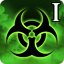 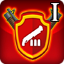 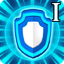 길드랭킹
길드경험치
길드원
1,234위
123,456(15%)
35/50
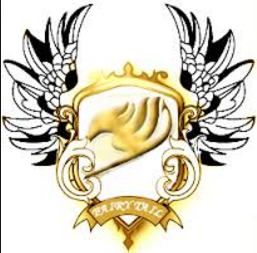 << 자유가입 >>
수호자레벨 1000 이상 가입이 가능.
매일 출석체크 하지 않으면 강제 추방됨
내길드 정보
길드정보
캐릭터
섬네일
Lv.50(GD Lv.1234)
잘생겨서피곤해요(길드장)
최종접속 123일 23시간 전
길드 공헌도
1,234,567
장비
구경
출석
Lv.32 구렛나루는남겨줘
Lv.50 잘생겨서피곤해요
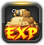 캐릭터
섬네일
캐릭터
섬네일
Lv.50(GD Lv.1234)
잘생겨서피곤해요(길드장로)
최종접속 123일 23시간 전
Lv.50(GD Lv.1234)
잘생겨서피곤해요(길드원)
최종접속 123일 23시간 전
길드 공헌도
1,234,567
장비
구경
장비
구경
미출석
출석
추방
추방
2:17:50
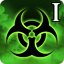 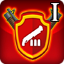 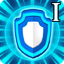 길드 공헌도
1,234,567
길드랭킹
길드경험치
길드원
1,234위
123,456(15%)
35/50
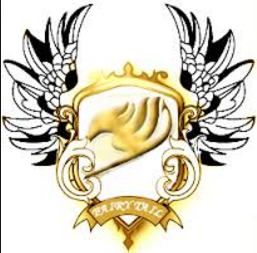 << 자유가입 >>
길드 관리
길드 스킬
수호자레벨 1000 이상 가입이 가능.
매일 출석체크 하지 않으면 강제 추방됨
작성
길드 랭킹
길드레이드 입장
길드전 입장
내길드 정보
길드정보
길드 공헌도
1,234,567
Lv.32 구렛나루는남겨줘
Lv.50 잘생겨서피곤해요
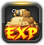 캐릭터
섬네일
캐릭터
섬네일
캐릭터
섬네일
캐릭터
섬네일
Lv.50(GD Lv.1234)
잘생겨서피곤해요(길드장)
최종접속 123일 23시간 전
Lv.50(GD Lv.1234)
잘생겨서피곤해요(길드장로)
최종접속 123일 23시간 전
Lv.50(GD Lv.1234)
잘생겨서피곤해요(길드원)
최종접속 123일 23시간 전
Lv.50(GD Lv.1234)
잘생겨서피곤해요(길드원)
최종접속 123일 23시간 전
장비
구경
장비
구경
장비
구경
미출석
출석
출석
하기
출석
길드 공헌도
1,234,567
2:17:50
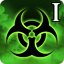 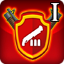 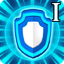 길드 공헌도
1,234,567
길드랭킹
길드경험치
길드원
1,234위
123,456(15%)
35/50
길드 공헌도
1,234,567
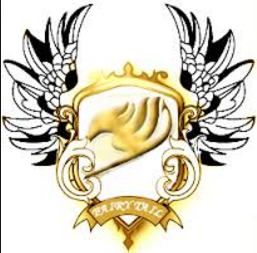 << 자유가입 >>
길드 탈퇴
길드 스킬
수호자레벨 1000 이상 가입이 가능.
매일 출석체크 하지 않으면 강제 추방됨
길드 랭킹
길드레이드 입장
길드전 입장
길드 스킬
스킬정보
길드스킬
Lv.32 구렛나루는남겨줘
Lv.50 잘생겨서피곤해요
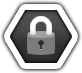 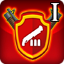 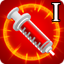 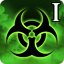 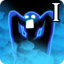 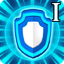 길드레벨
스킬포인트
25
1
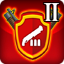 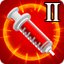 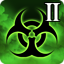 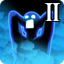 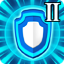 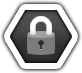 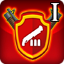 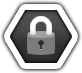 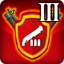 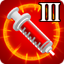 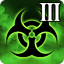 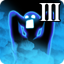 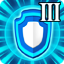 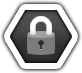 길드레벨
스킬포인트
12
2
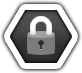 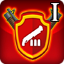 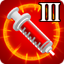 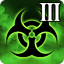 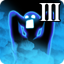 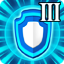 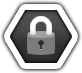 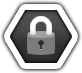 공격력 UP Ⅰ
캐릭터 공격력 +17%
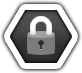 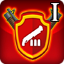 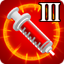 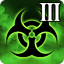 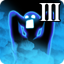 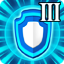 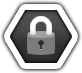 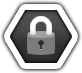 스킬 초기화
스킬 강화
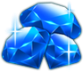 100
길드 관리
신청리스트
길드명
길드명을 변경합니다.
길드마크
길드마크를 변경합니다.
길드해체
해체된 길드는 다시 취소할 수 없습니다.
길드장로 지명
길드장로로 활동할 길드원을 지명합니다.
길드 경험치 아이템
길드경험치 아이템 구입합니다.
길드장 위임
길드장 지위를 길드원 중 한 명에게 위임합니다.
구렛나루는남겨줘
변 경
변 경
해 체
지 명
구  입
위 임
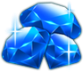 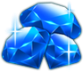 100
100
캐릭터
섬네일
Lv.50(GD Lv.1234)
잘생겨서피곤해요
거절
승인
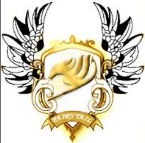 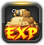 2일 7시간
남음
길드 가입방식
자유 가입은 길드장 승인 없이 바로 길드원으로 승인되는 방식입니다.
일반가입
가입불가
자유가입
길드명 변경
길드마크 변경
길드명 변경
변경할 길드명을 입력해주세요.
길드마크를 변경하시겠습니까?
길드명을 변경하시겠습니까?
중복확인
> 길드명을 입력해주세요.
100개
100개
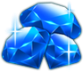 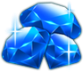 취소
확인
취소
취소
확인
확인
길드 마크 변경
아래에서 길드 마크를 선택해주세요.
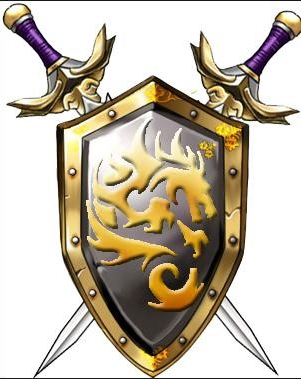 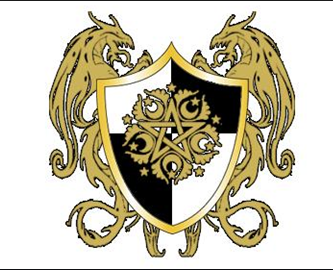 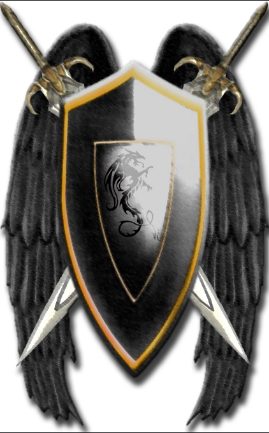 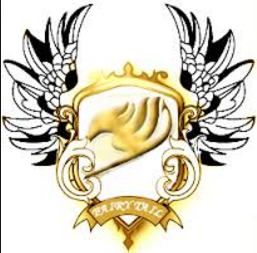 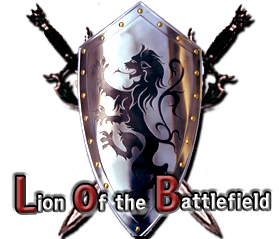 취소
확인
길드장 위임
길드장 위임
잘생겨서피곤해요님으로
길드장 위임을 하시겠습니까?
길드장 위임은 취소되지 않습니다.
캐릭터
섬네일
캐릭터
섬네일
캐릭터
섬네일
캐릭터
섬네일
캐릭터
섬네일
캐릭터
섬네일
캐릭터
섬네일
Lv.50(GD Lv.1234) 잘생겨서피곤해요(길드장로)
최종접속 123일 23시간 전
Lv.50(GD Lv.1234) 잘생겨서피곤해요(길드장로)
최종접속 123일 23시간 전
Lv.50(GD Lv.1234) 잘생겨서피곤해요(길드장로)
최종접속 123일 23시간 전
Lv.50(GD Lv.1234) 잘생겨서피곤해요(길드장로)
최종접속 123일 23시간 전
Lv.50(GD Lv.1234) 잘생겨서피곤해요
최종접속 123일 23시간 전
Lv.50(GD Lv.1234) 잘생겨서피곤해요
최종접속 123일 23시간 전
Lv.50(GD Lv.1234) 잘생겨서피곤해요
최종접속 123일 23시간 전
선택
선택
선택
선택
선택
선택
선택
취소
확인
취소
확인
길드장로 지명
캐릭터
섬네일
캐릭터
섬네일
캐릭터
섬네일
캐릭터
섬네일
캐릭터
섬네일
캐릭터
섬네일
캐릭터
섬네일
Lv.50(GD Lv.1234) 잘생겨서피곤해요(길드장로)
최종접속 123일 23시간 전
Lv.50(GD Lv.1234) 잘생겨서피곤해요(길드장로)
최종접속 123일 23시간 전
Lv.50(GD Lv.1234) 잘생겨서피곤해요(길드장로)
최종접속 123일 23시간 전
Lv.50(GD Lv.1234) 잘생겨서피곤해요(길드장로)
최종접속 123일 23시간 전
Lv.50(GD Lv.1234) 잘생겨서피곤해요
최종접속 123일 23시간 전
Lv.50(GD Lv.1234) 잘생겨서피곤해요
최종접속 123일 23시간 전
Lv.50(GD Lv.1234) 잘생겨서피곤해요
최종접속 123일 23시간 전
해임
해임
해임
해임
지명
지명
선택
취소
확인
X
길드 상점
> 길드 경험치 아이템은 길드 경험치를 +100% 증가시켜주는 아이템입니다.
길드 경험치 아이템
길드 경험치 아이템
길드 경험치 아이템
길드 경험치 아이템
길
1일
3일
7일
15일
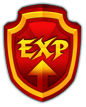 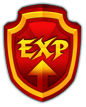 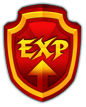 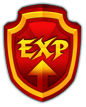 100
100
100
100
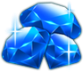 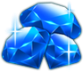 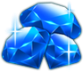 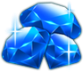 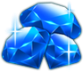 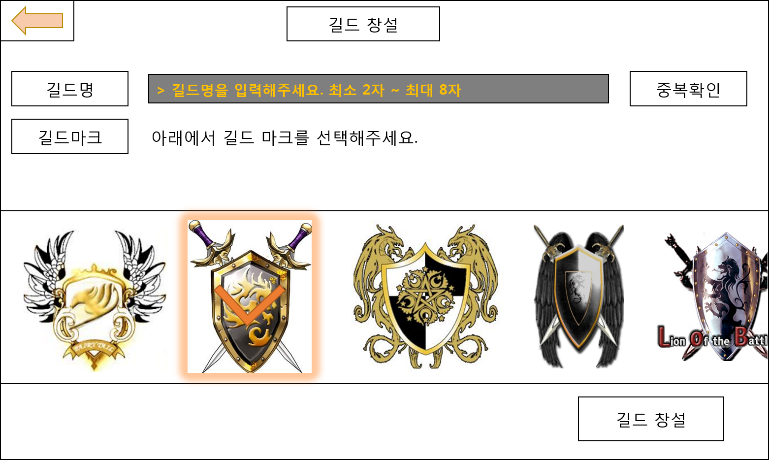 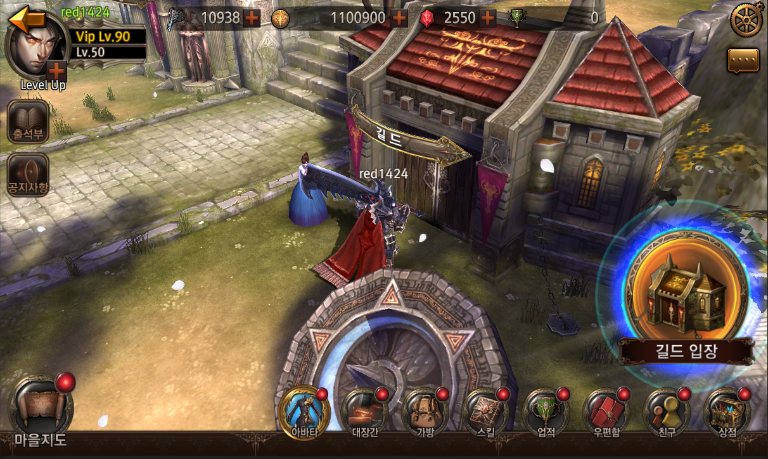 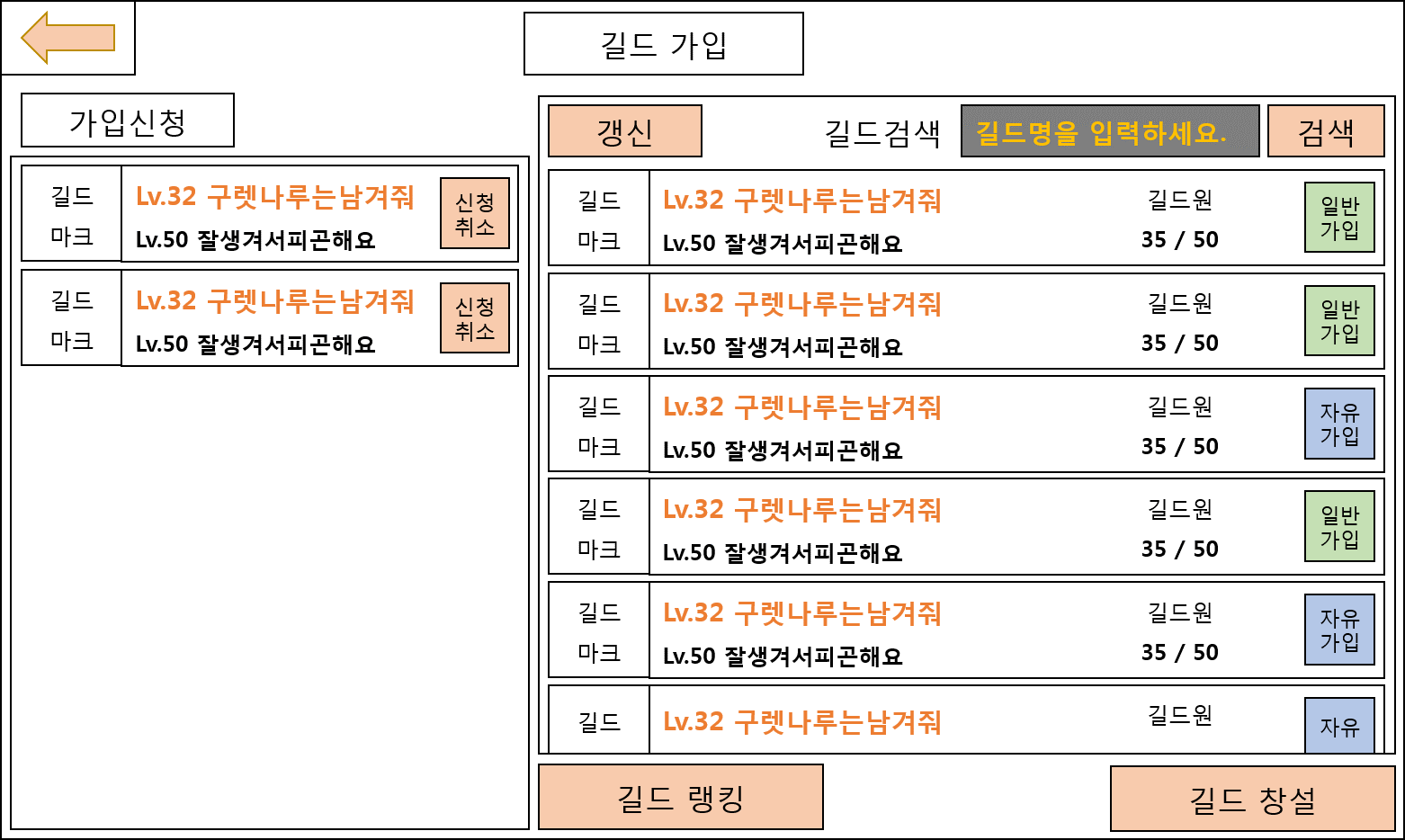 비가입
가입
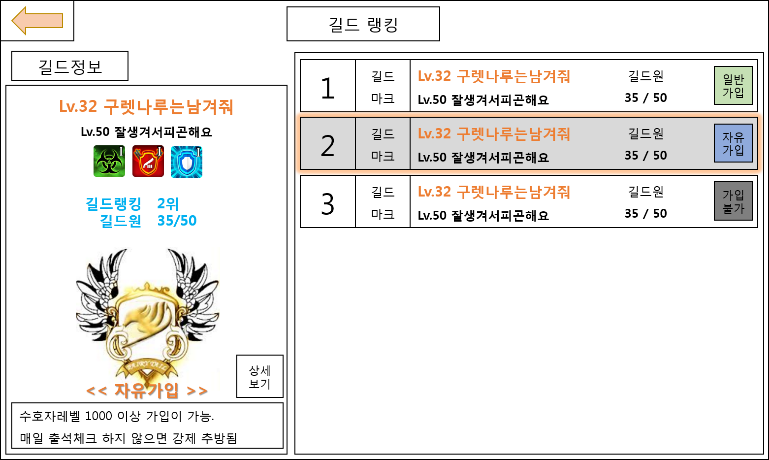 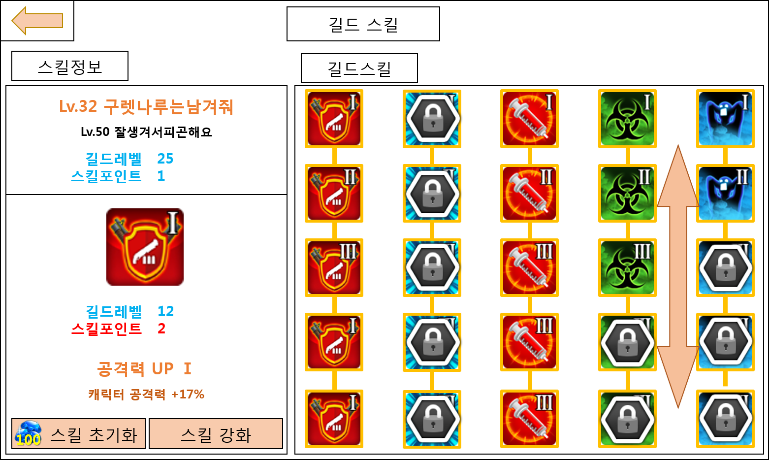 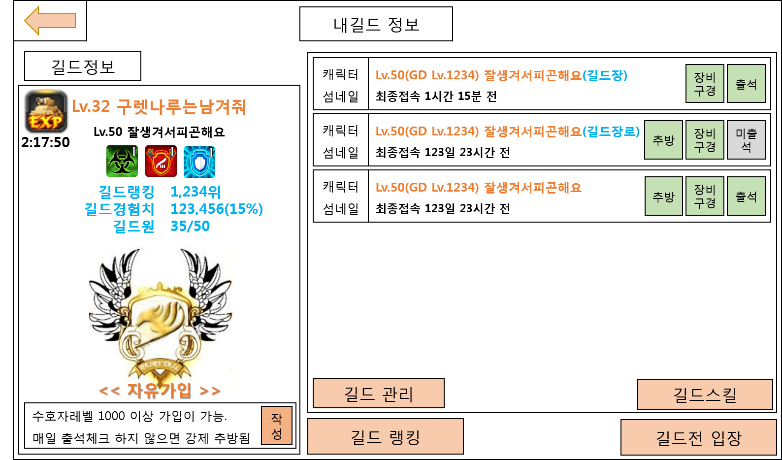 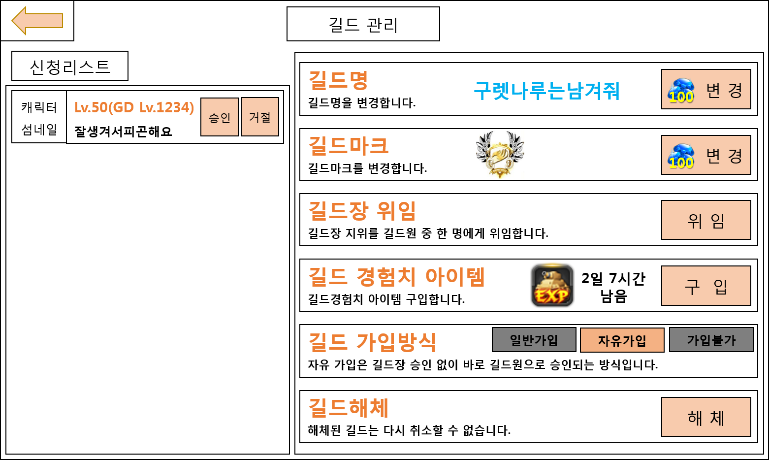 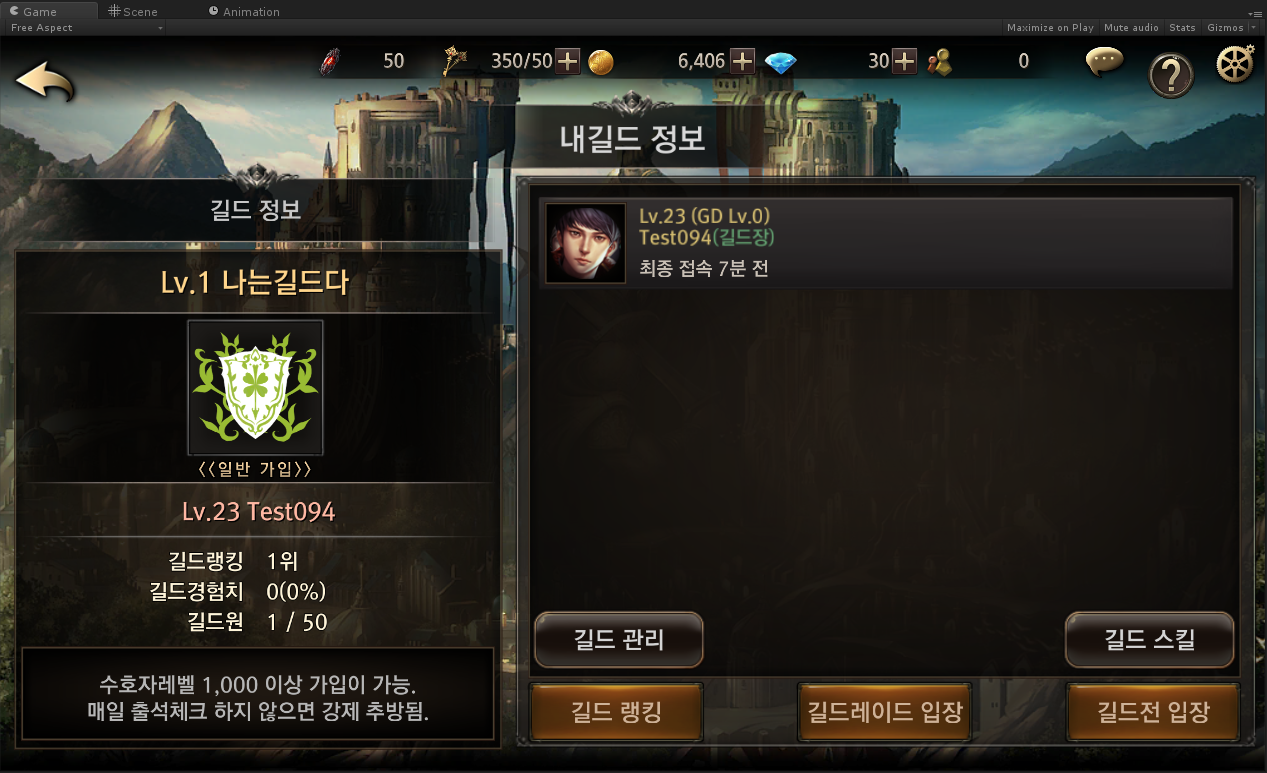 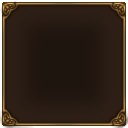 출석
하기
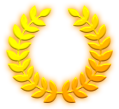 출석
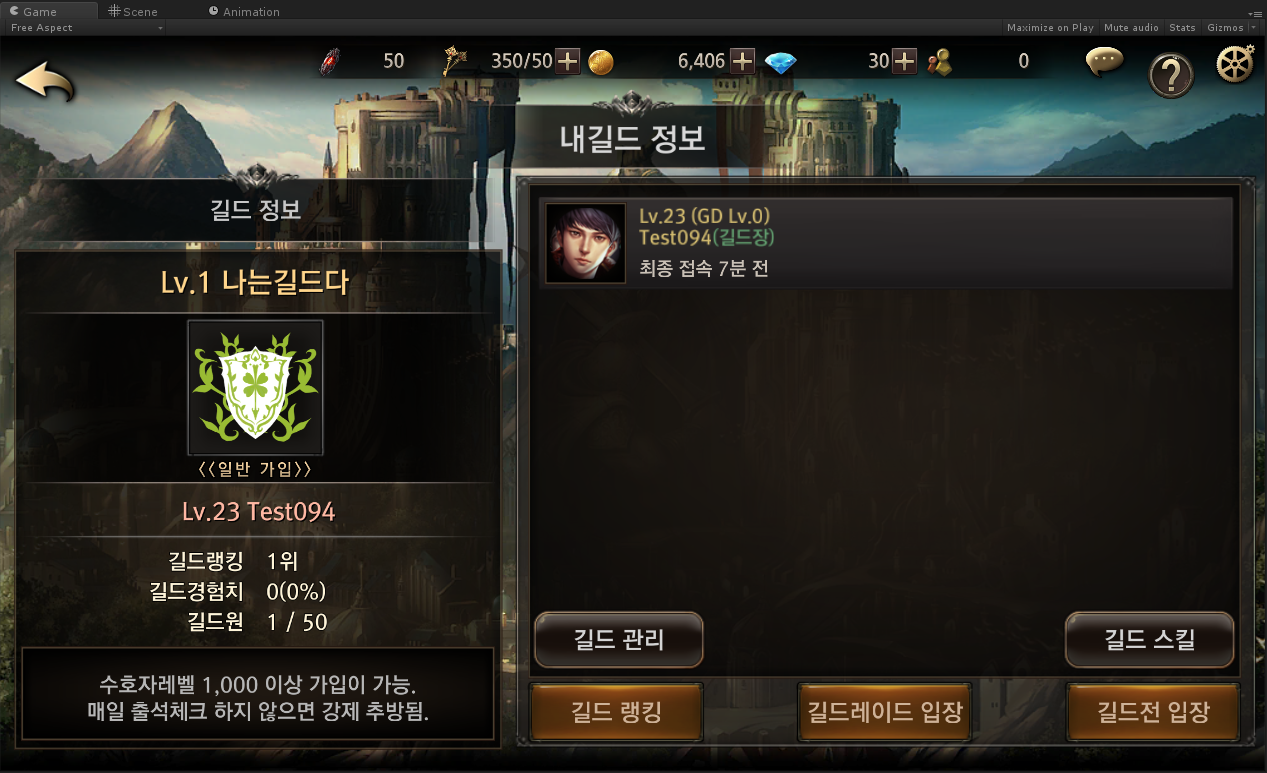 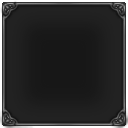 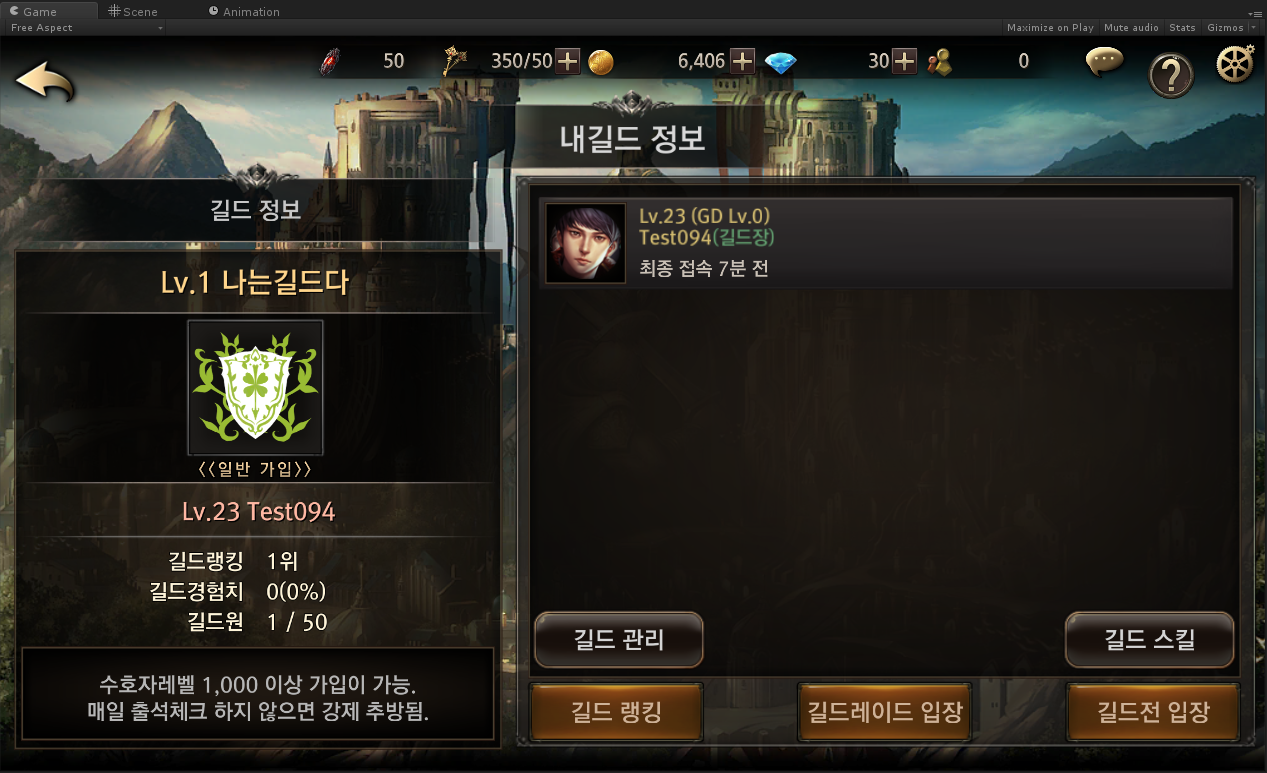 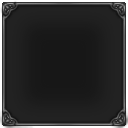 미출석